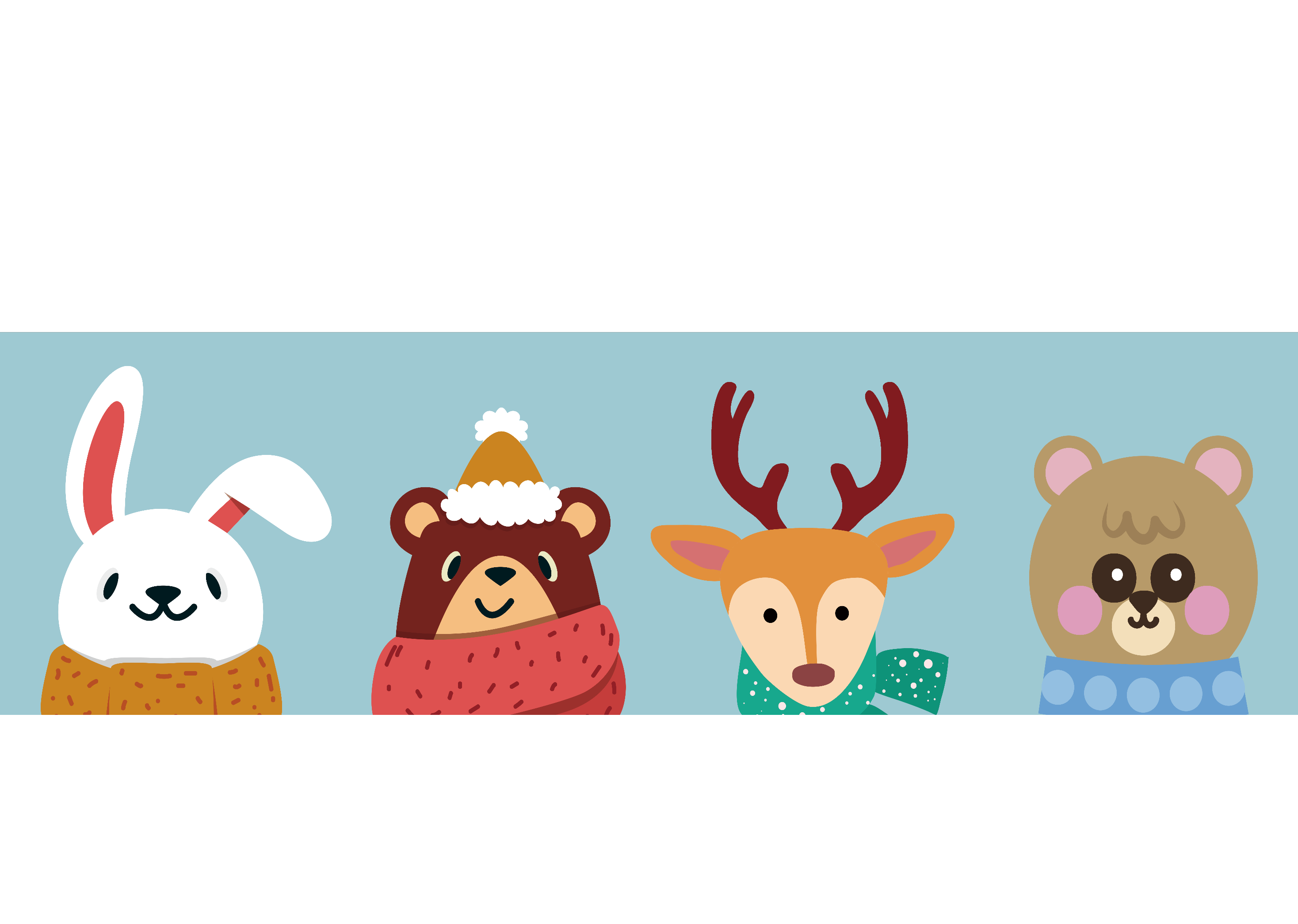 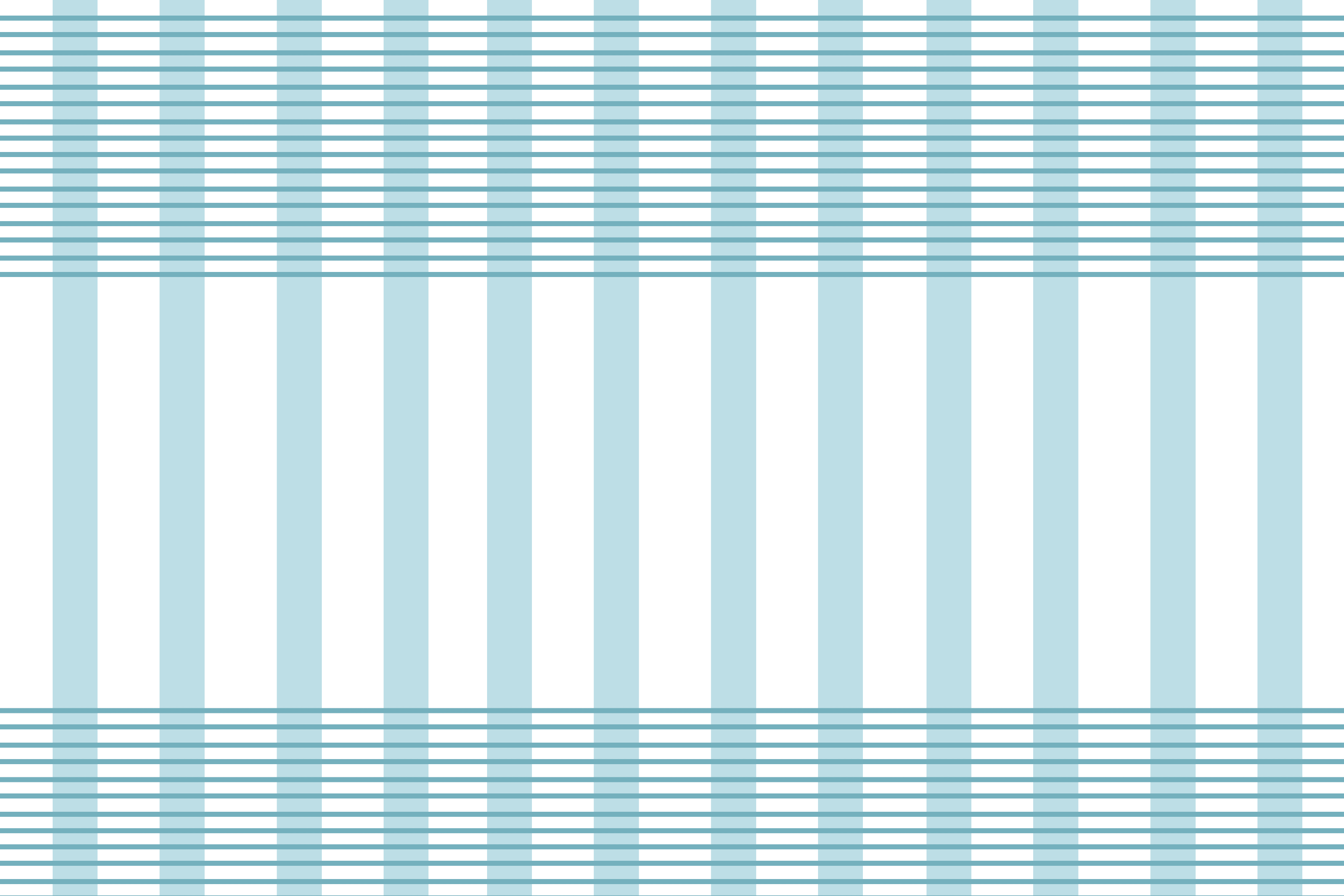 Xin chào tất cả các con!
[Speaker Notes: Bài giảng thiết kế bởi Vũ Hồng
Liên hệ FB Vũ Hồng]
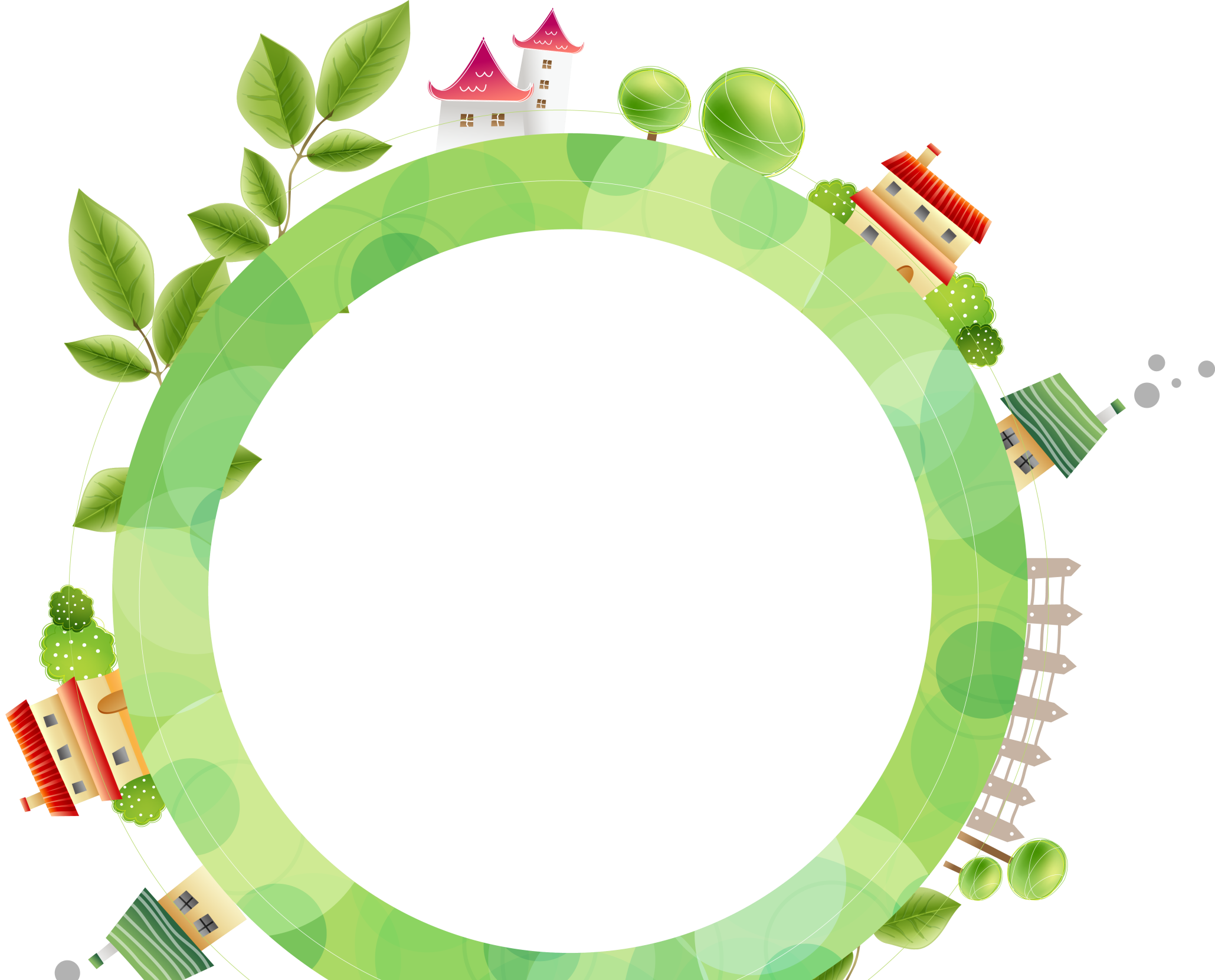 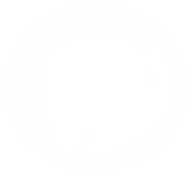 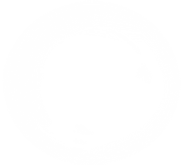 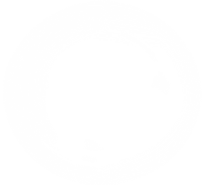 03
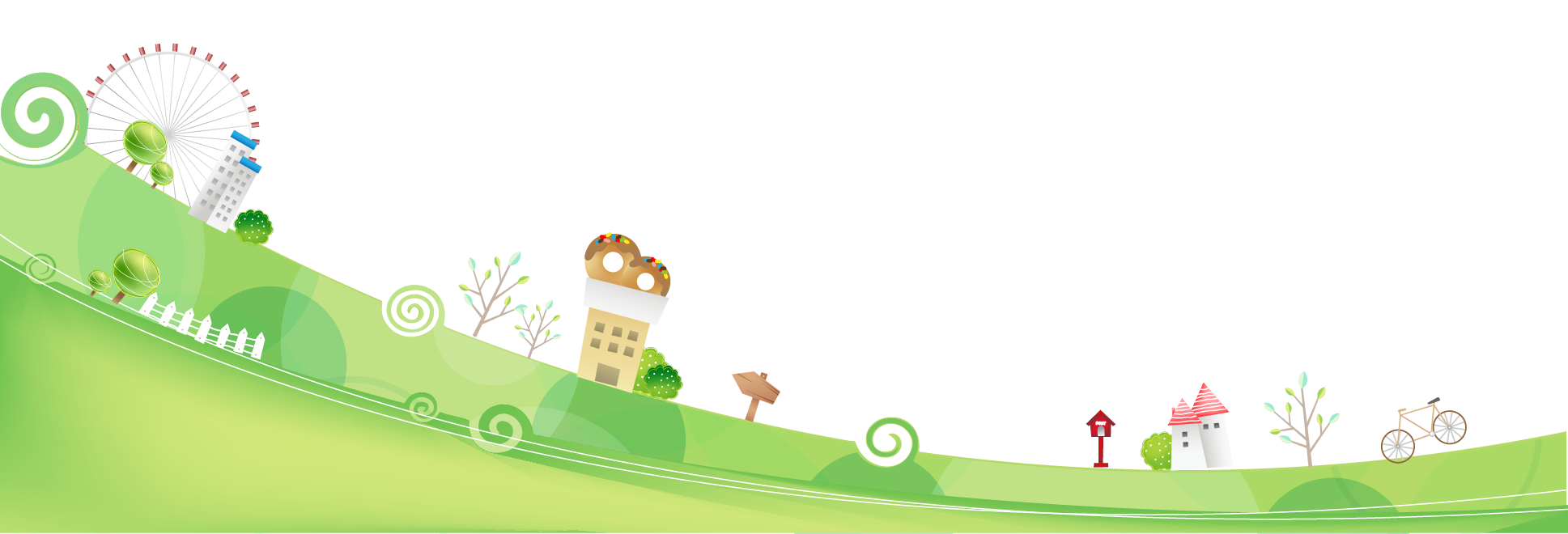 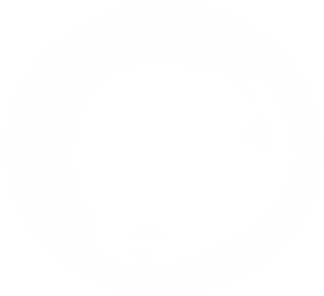 SINH HOẠT LỚP
Nhận xét tình hình học tập và nề nếp của lớp.
Định hướng tuần học mới
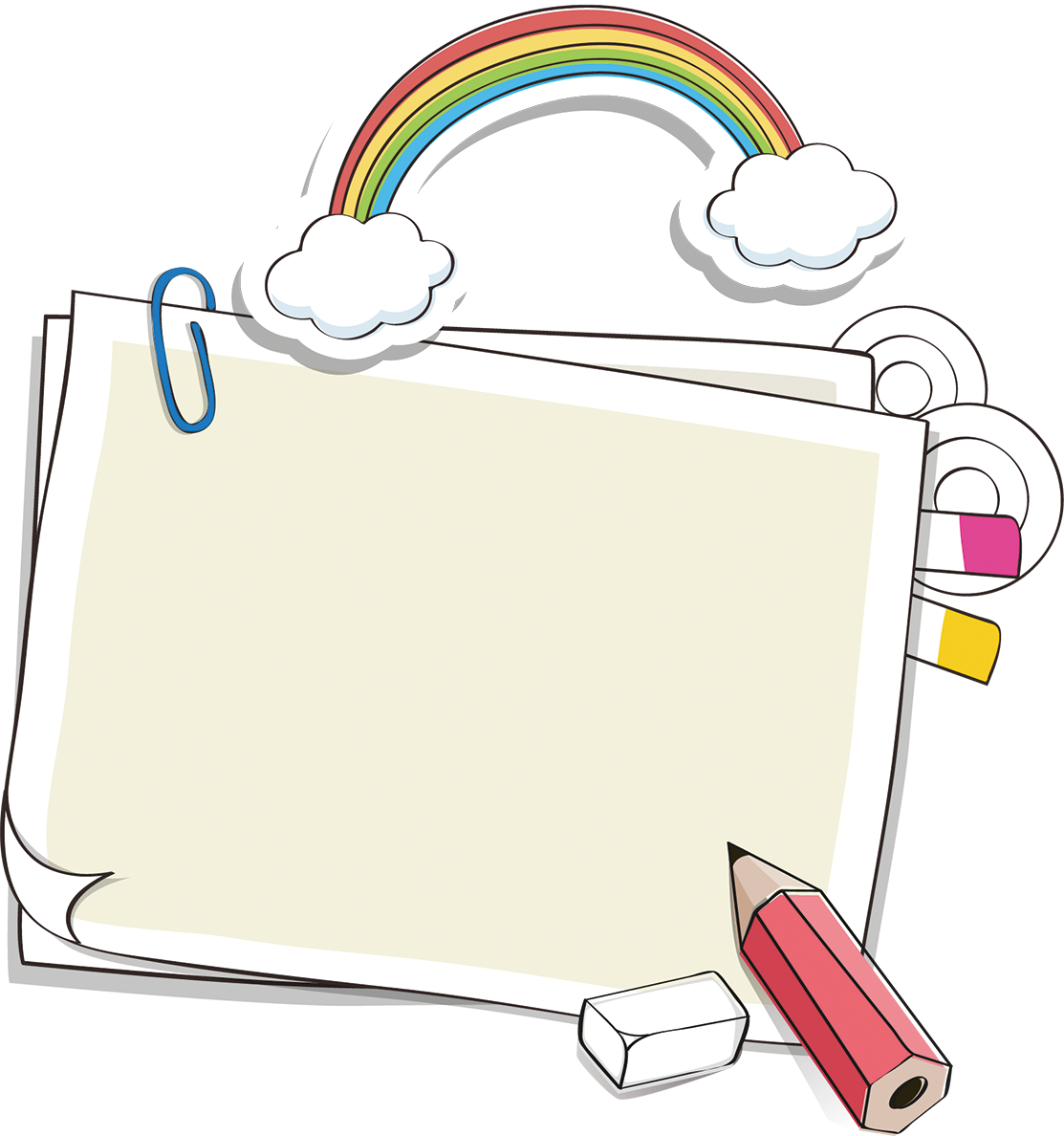 Thực hành.
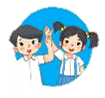 Thực hành vệ sinh trường lớp.
Phân công việc cho mỗi tổ, nhóm: lau bảng, quét lớp, lau bàn,...
Thực hiện công việc đã được phân công theo tổ, nhóm.
Nhận xét, đánh giá kết quả thực hiện công việc.
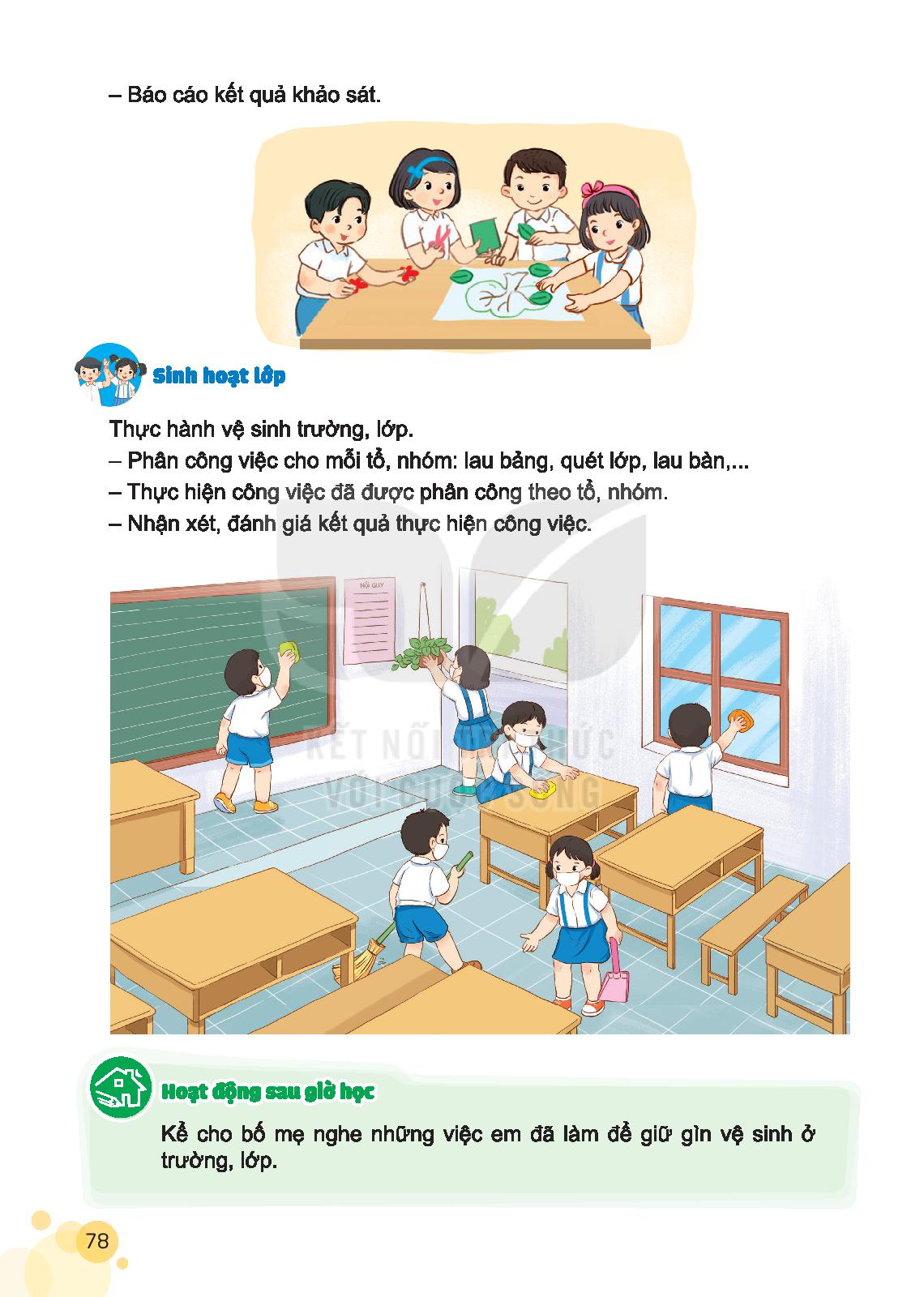 Tưới cây
Lau bảng, lau bàn ghế
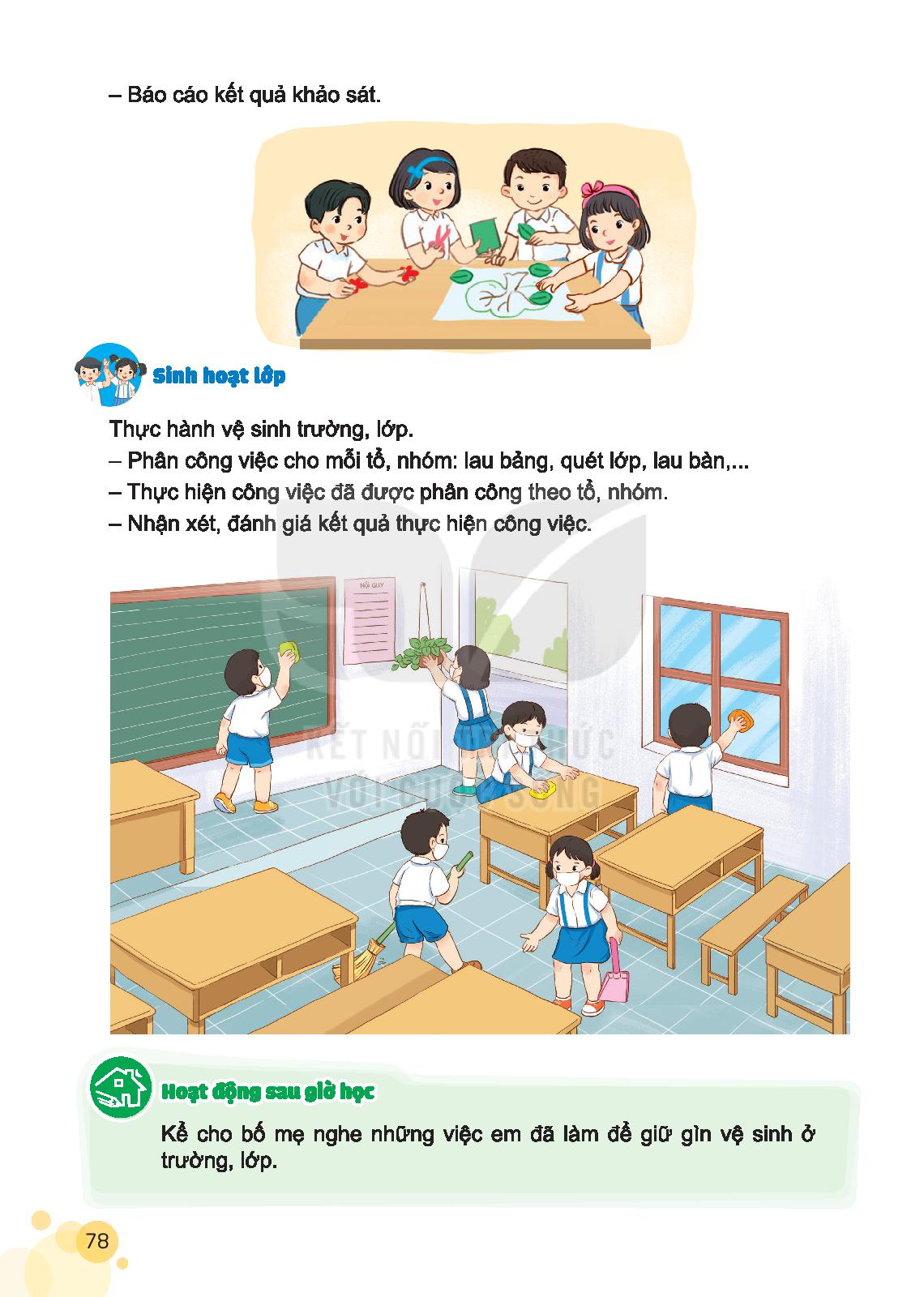 Lau cửa sổ
Quét lớp
Dọn rác
Hoạt động sau giờ học
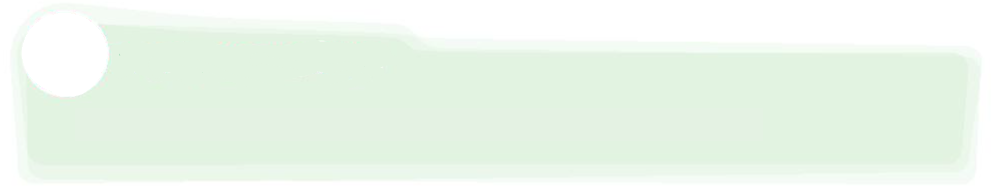 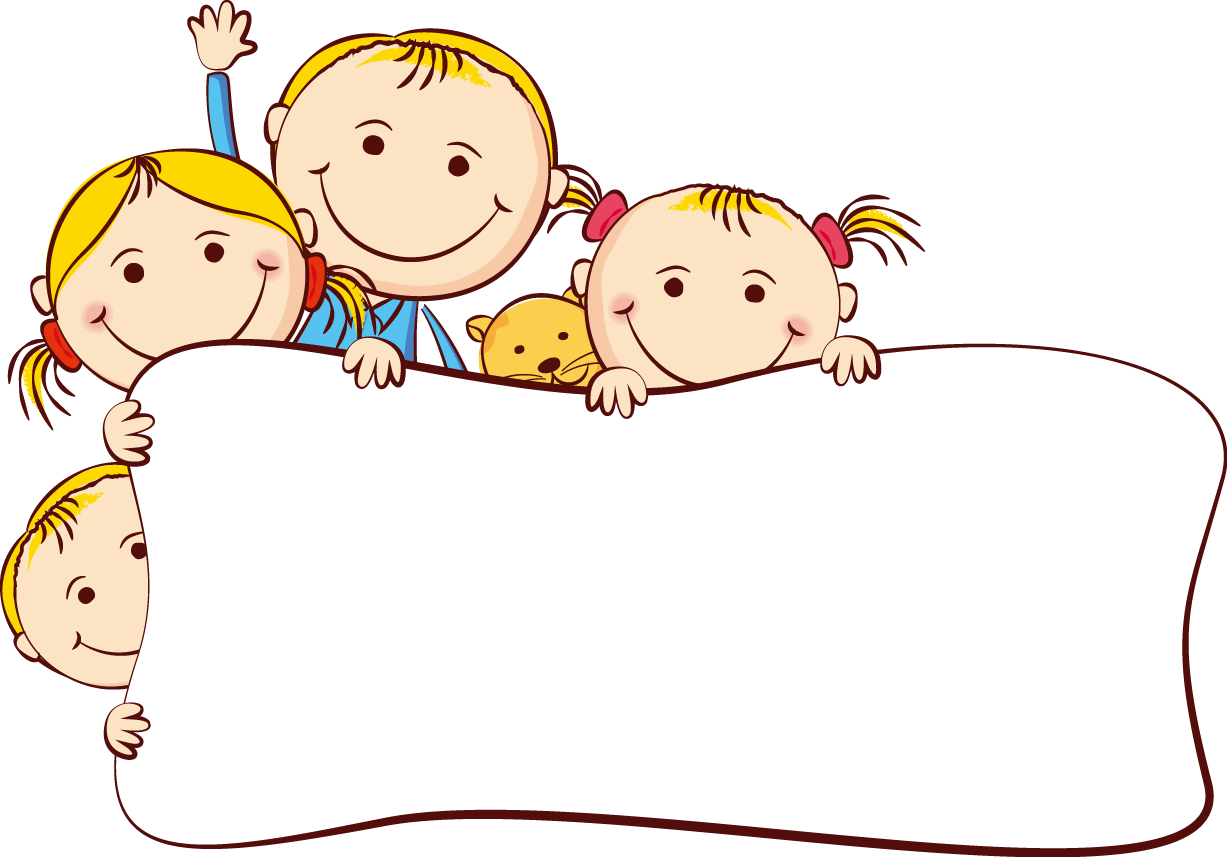 Về nhà cùng bố mẹ tìm hiểu thực trạng vệ sinh môi trường ở xung quanh nơi mình ở.
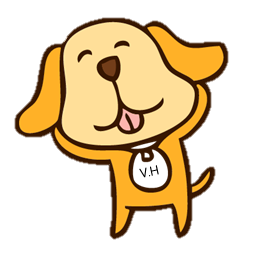 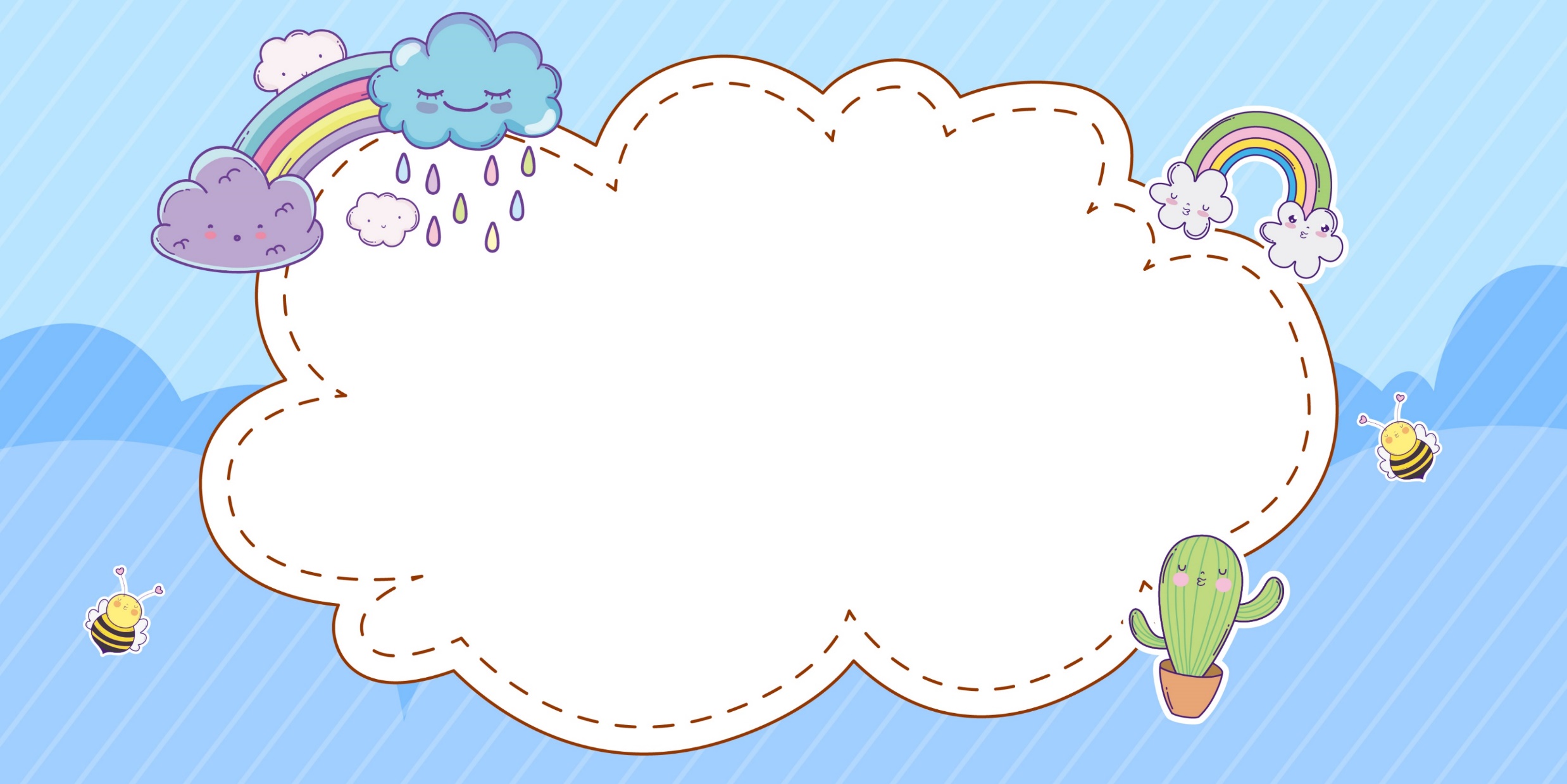 Tạm biệt và 
hẹn gặp lại
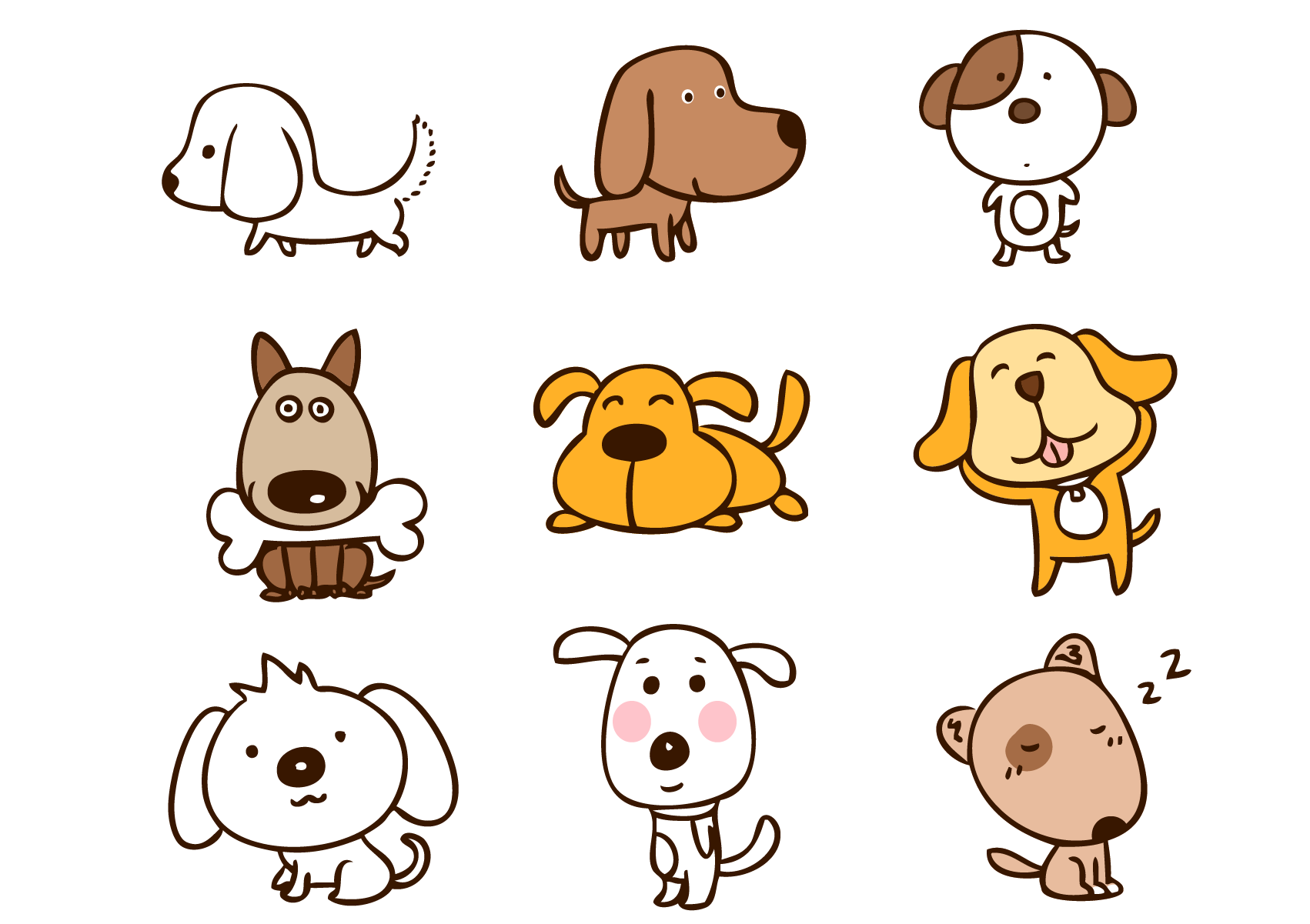 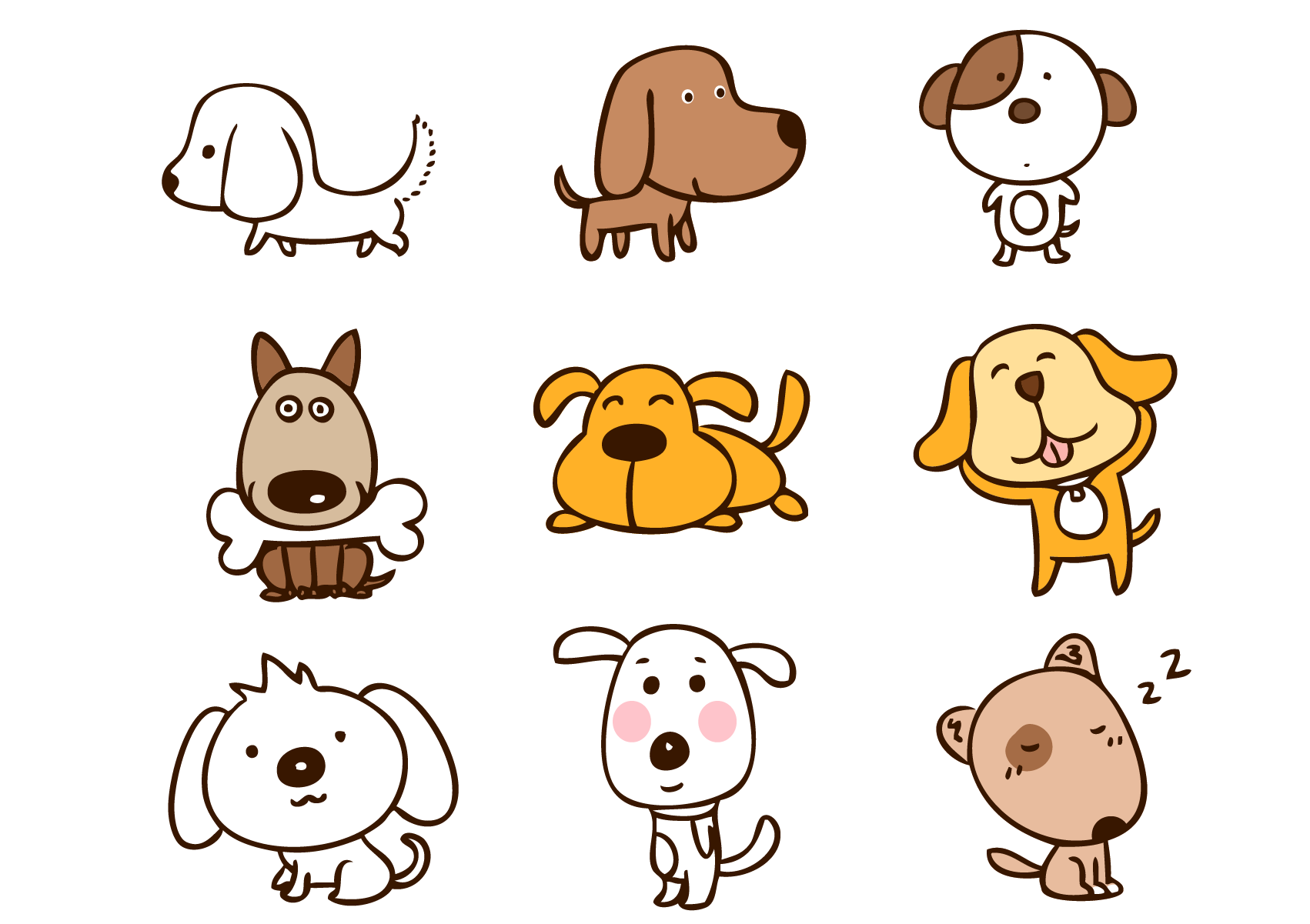